1. Title page 74…BACTERIA2. Attach questions to page 74
Bacteria
Often use microscopes to look at bacteria

Important characteristics:
Prokaryote
Unicellular

Some good, some bad!
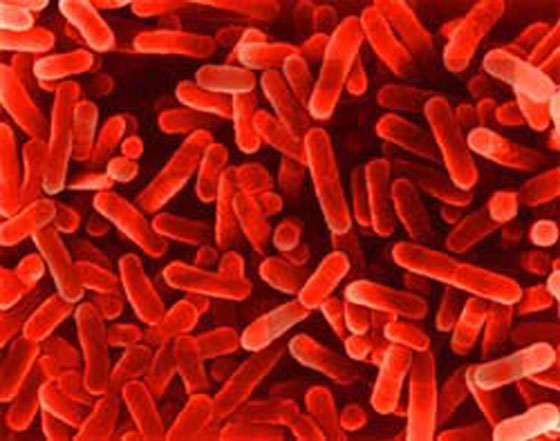 Ribosomes
cytoplasm
All Bacteria have…
DNA
Cell Membrane
How do bacteria reproduce?
Asexually- the DNA of one organism doubles and splits (MITOSIS)
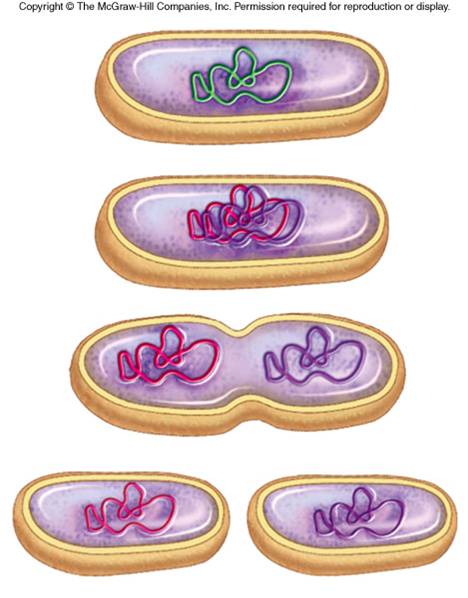 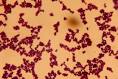 How are bacteria organized?
Cocci (round)

Bacilli (rod)

Spirilli (spiral)
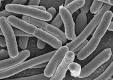 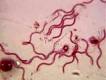 Good Bacteria!
We have many bacteria inside us!

Help us with various functions
Digestion
Immunity (keeps you healthy)
Converts nitrogen to a useable form in the nitrogen cycle

We often accidentally kill the good bacteria with antibiotics and sanitizers
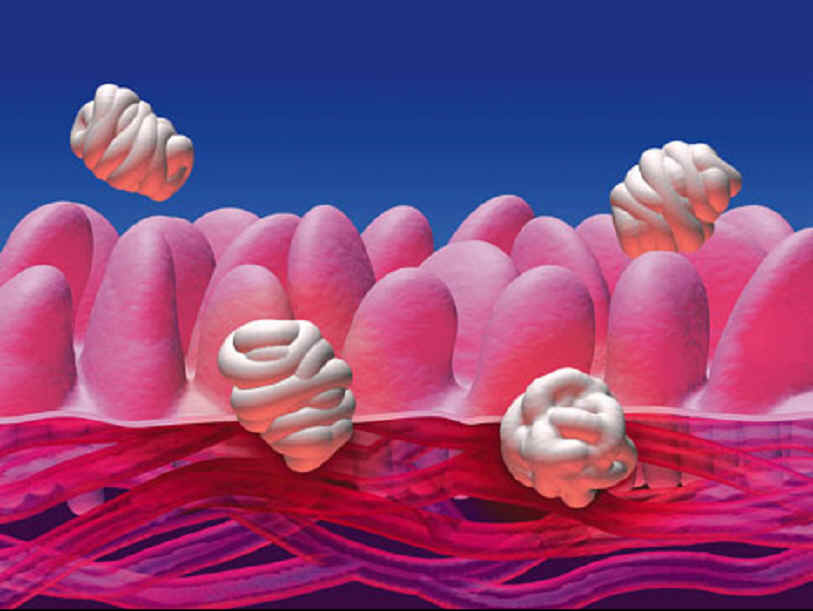 Antibiotics and Sanitation
We kill bacteria with antibiotics
Penicillin
Amoxicillin 

Also can use sanitizers to kill surface bacteria

However, bacteria can become resistant!
How?
MUTATIONS!! Because bacteria reproduce so quickly- more chance for mutations(changes)
Bad Bacteria
Many common ones you hear about
E. coli (food poisoning)
Streptococcus (strep throat)
Syphilis (STD)
Staphylococcus  (staph infections)
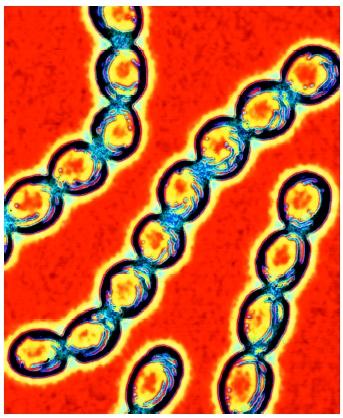 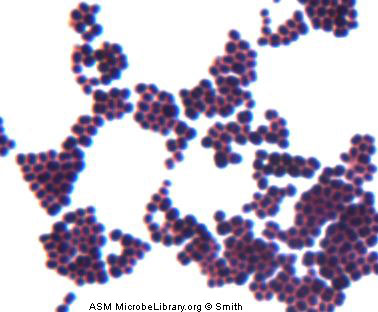 (
Streptococcus (Strep Throat)
Staphylococcus (Staph Infection)
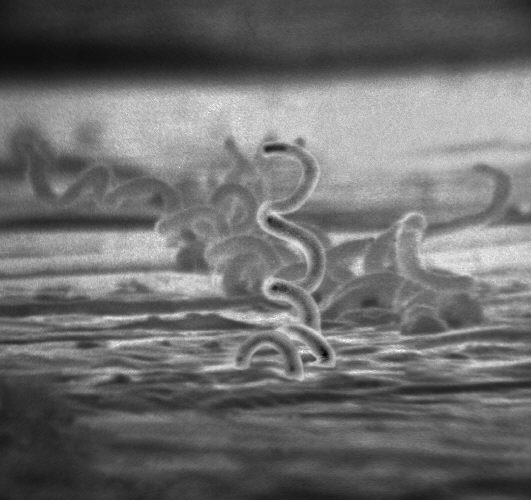 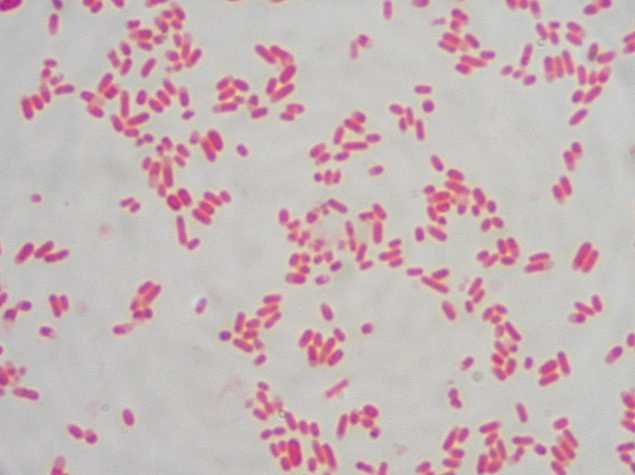 Bacillus (E. Coli)
Spirochete (Syphilis)
Good in moderation
Antibiotics
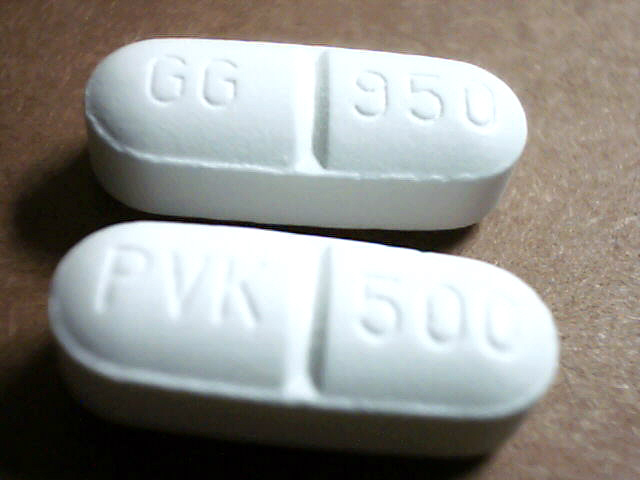 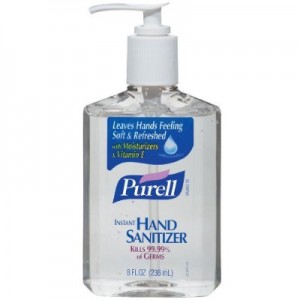 Hand Sanitizer
Flesh-eating Bacteria (MRSA)
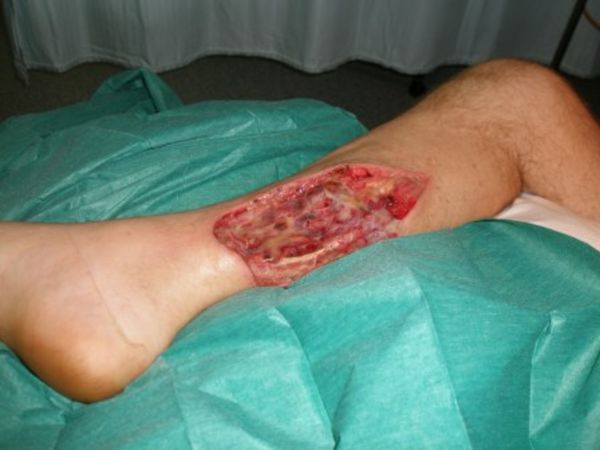